Guide du juge Imposé
Module 1- Le juge et la FSCF
Saison 2023-2024
Sommaire
La FSCF, son organisation
Charte de l’officiel
Le support technique
Les catégories d’âge 
Les compétitions 
Les agrès et le placement du juge
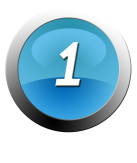 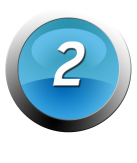 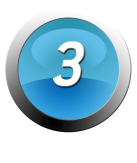 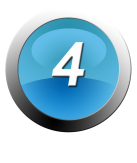 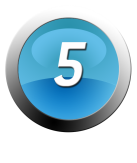 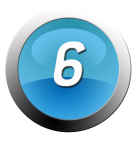 La fédération sportive & culturelle de france
23 Activités
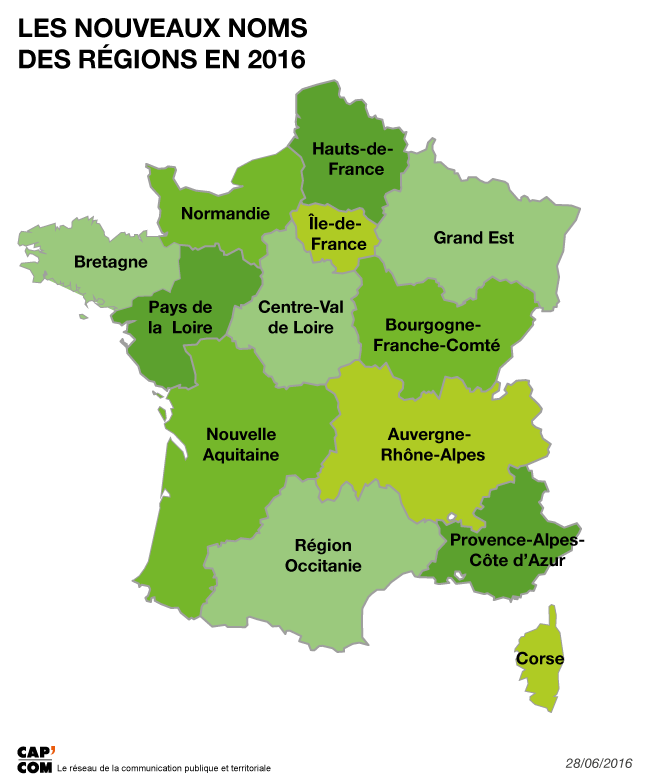 12 régions
74 comités départementaux
145000 licences
46000 licences gym Féminine
500 clubs
La fédération sportive & culturelle de france
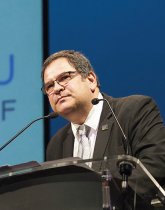 Président :   Christian Babonneau   élu pour 4 ans en Décembre 2020
Le comité directeur de la FSCF est élu par les représentants des Comités départementaux et des Régions.
La Commission Nationale de Gymnastique Féminine nommée par le comité directeur de la FSCF est composée de 15 membres. 

Responsable: Youri DARBOURET
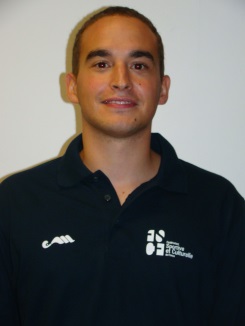 Région Auvergne Rhône Alpes   « AURA »
3 territoires
Auvergne
Dauphiné Savoie Vivarais
Lyonnais
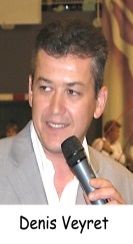 Président :    Denis Veyret    élu pour 4 ans en Décembre 2020
Le comité directeur de la région AURA est élu par les représentants des Comités départementaux.
Territoire Dauphiné - Savoie - Vivarais
- 5 Départements: 
Ardèche
Drôme 
Isère                            16000 licenciés
Savoie
Haute Savoie
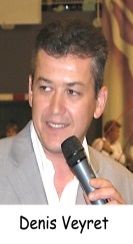 Président :    Denis Veyret  Octobre 2020
La Commission Territoriale de Gymnastique Féminine nommée par le comité directeur du territoire DSV est composée de 15 membres. 

Responsable: Lionel GRES                              .  Responsable juge : Sylvie GILLOUX
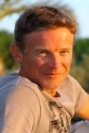 Comité départemental du Dauphiné
- 2 Départements: 
Drôme
                           6000 licenciés 
Isère
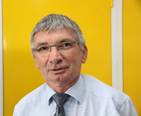 Président :   Didier GAUTHIER élu pour 4 ans en Octobre 2020
Le Comité Départemental du Dauphiné est élu par les représentants des clubs.
La Commission Départementale de Gymnastique Féminine nommée par le comité directeur du CDD est composée de 15 membres.

Responsable : Annie DHIEN                     Responsable juges : Ariane GRES
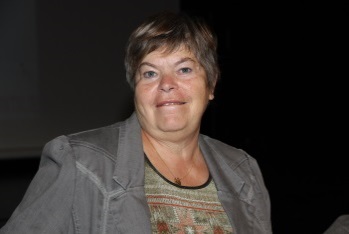 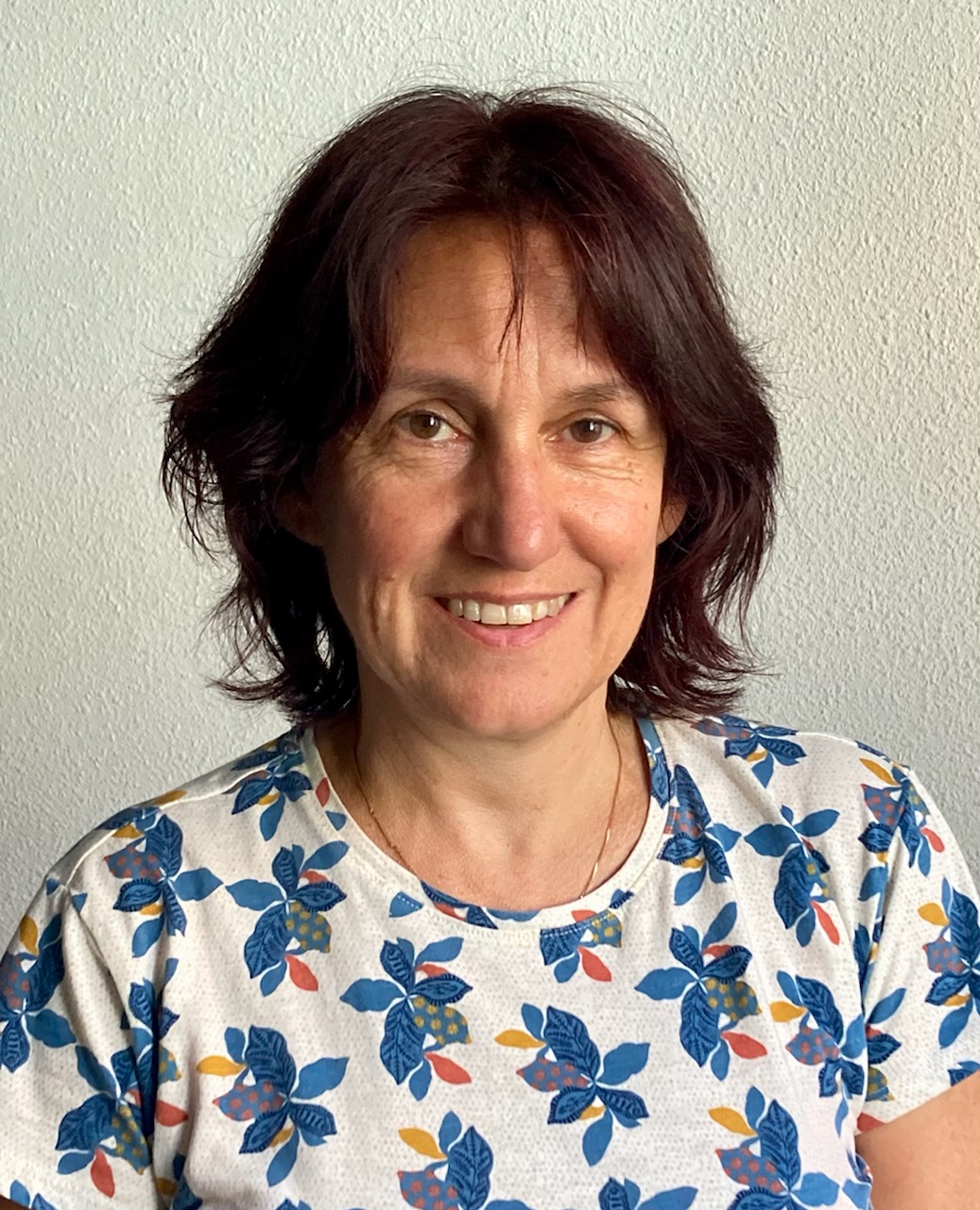 Comité départemental du Dauphiné
17 clubs de gymnastique féminine :

Avant-garde Turripinoise, La Tour du Pin
Chartreuse Gym de Saint Laurent du Pont
Dauphinoise de Coublevie
Entente gymnique Entre 2 Guiers
Esprit Sport Seyssuel Estrablin
Etoile de Voiron
Fraternelle de Bourgoin-Jallieu
Gym club Montalieu
Jeanne d’Arc de Saint Marcellin
Légion Viennoise, Vienne
La Motte d’Aveillans
Oxy’gym, Les Abrêts en Dauphiné
Passion Gym La Côte Saint André
Sentinelle des Alpes, Grenoble
Union Chabonnaise, Châbons
Union gymnique de Montélimar
Union sportive de Beaurepaire
Charte de l’officiel
Charte élaborée par la Commission Nationale des Arbitres de la FSCF
JE M’ENGAGE dans mes fonctions d’officiel à la FSCF, à :
Respecter l’esprit porté par les valeurs de la Fédération, son éthique et sa déontologie
Acquérir et maintenir les compétences nécessaires à mes fonctions
Être impartial, équitable, objectif, et agir en toute intégrité
Rester maître de moi en toutes circonstances
Prendre des décisions cohérentes dans mon jugement et/ou mes responsabilités
Être courtois et respectueux
Être disponible
Le Juge
L’objectif de chaque juge est de VALORISER les mouvements présentés par la gymnaste en fonction de critères techniques précis.
Chaque membre du jury doit :

Justifier d’une formation adaptée au niveau de la compétition
Juger avec exactitude et impartialité les exercices présentés
Poser SA note et valider avec son partenaire

Chaque juge débutant est accompagné par un juge confirmé lors des premières compétitions
Le support technique
Le Programme Fédéral , mis à jour chaque début de saison est disponible sur le site FSCF. Il est indispensable de posséder les documents de l’année sportive en cours pour juger.
Il reprend le règlement administratif et technique de la gymnastique féminine de la FSCF

Mouvements poussins: formation physique et agrès du 1er au 5ème degré

Mouvements d’ensembles Jeunesses & Aînées

Agrès  Jeunesses & Aînées du 1er au 5ème degré (pas de 1er degré en catégorie Aînées)

Mouvements Aînées 6ème degré
PROGRAMME
Fédéral

GYMNASTIQUE 
FEMININE

2024
Les catégories d’âges
Poussins : nées en  2014-2015-2016-2017   (7 à 10 ans)

Jeunesses : nées en 2010-2011-2012-2013    (11 à 14 ans)

Aînées : nées en 2009 et avant       (15 ans et plus)
Les compétitions
Accessibles aux juges débutants et juges 1er échelon (En vert)
Les Juges aux agrès
Table de Saut : 

    Placement de côté, dans l’axe de la table de saut.
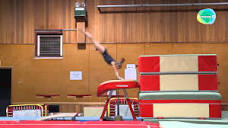 Juges
Les Juges aux agrès
Barres asymétriques : 
    Placement de profil, dans l’axe des barres
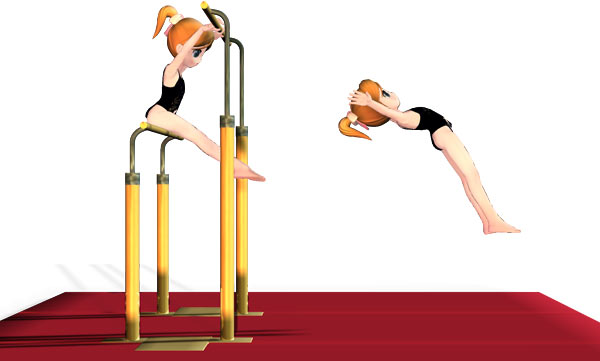 Juges
Les Juges aux agrès
Poutre: 
    Placement de côté, parallèle à la poutre
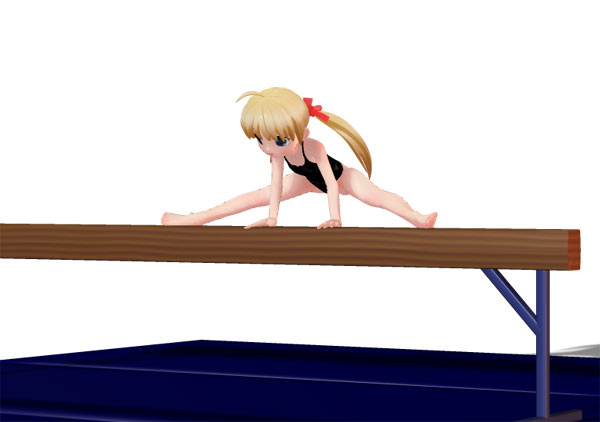 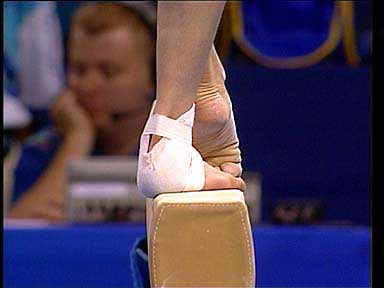 Juges
Les Juges aux agrès
Sol: 
    Placement de côté, le long des tapis  (12 à 16 mètres)
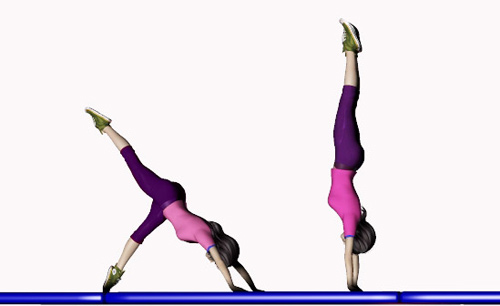 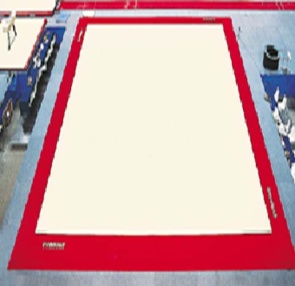 Juges
Mouvement d’ensemble
Possibilité de juger uniquement les ensembles en suivant les formations spécifiques, connaissance nécessaire des mouvements A/J et des 3 postes 
Exécution d’ensemble (position statique)
Exécution individuelle (position mobile)
Alignement (position statique)
X    X   X   X   X   X   
X    X   X   X   X   X
Formation physique poussin
Mouvement individuel au Sol, ensemble d’éléments chorégraphiques exécutés en musique sur un tapis de 2x1 M
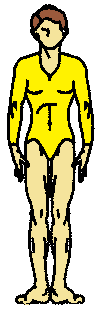 Juges
TENUE DES JUGES
TENUE D’HIVER :



TENUE D’ÉTÉ (à partir du 1er mai)